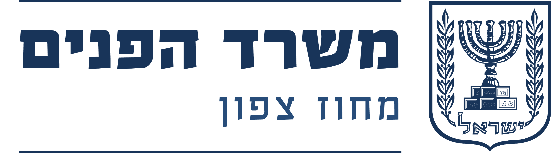 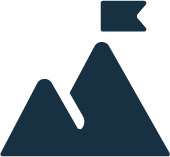 מהפיכת ביזור הסמכויות מהשלטון המרכזי לשלטון המקומי
רו"ח עינב פרץ, ממונת מחוז צפון
סיווג רשויות
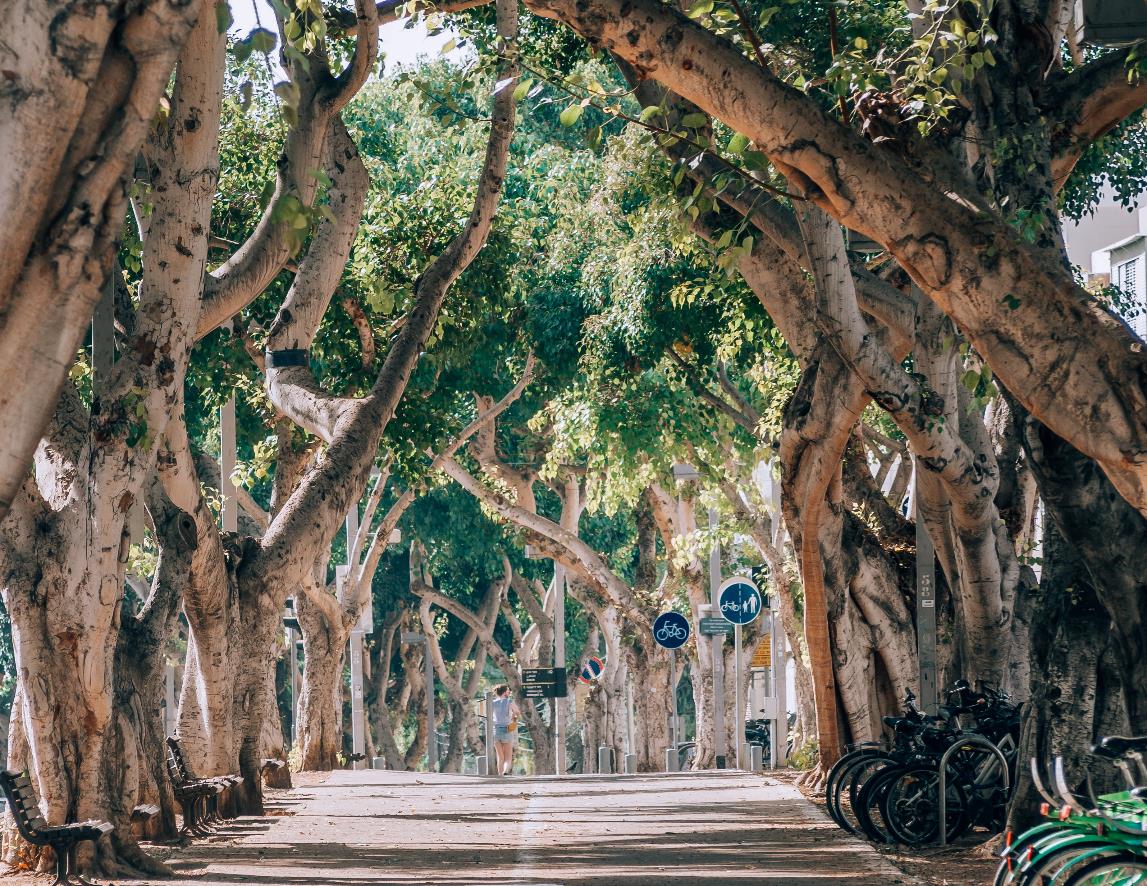 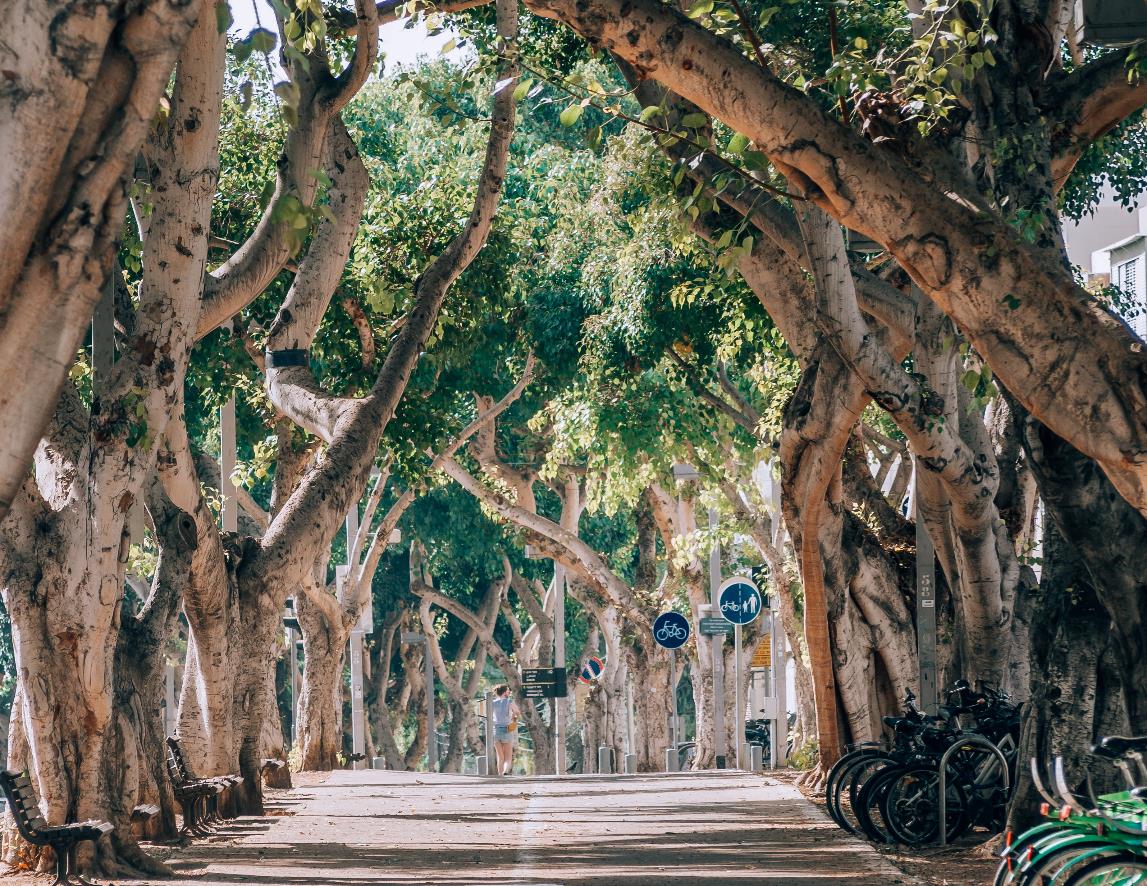 258
75
129
54
מועצות מקומיות
(מתוכן 2 תעשייתיות)
מועצות אזוריות
עיריות
סיווג רשויות
258
כמה חשבים מלווים יש ברשויות המקומיות?
92
47
56
37
36
14
22+25
הבראה
איתנות
יציבות
התייעלות
המראה
במצב ביניים
[Speaker Notes: מגיע ל – 264
יש 67 חשבים מלווים
במגזר היהודי – מרבית הרשויות איתנות/יציבות
במגזר הערבי – אף רשות אינה איתנה/יציבה, וכולן ביניים ומטה]
מחוז צפון
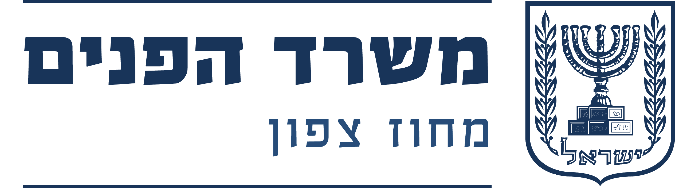 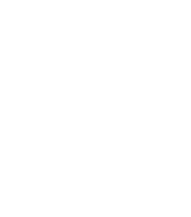 36 רשויות עם חשב מלווה 
מתוכן 36 רשויות ערביות
80% מהרשויות בהחלטות ממשלה
* ערביות – מגזר ערבי, מגזר דרוזי, מגזר בדואי
מאפייני מחוז צפון
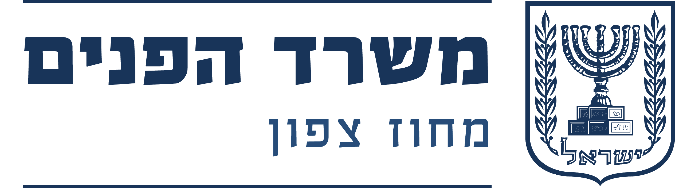 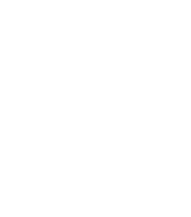 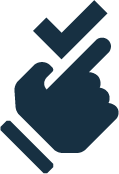 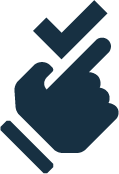 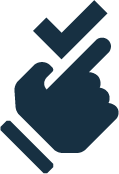 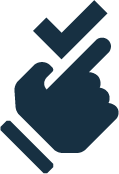 שונות סוציו-דמוגרפית רבה
מדד סוציואקונומי נמוך במרבית הרשויות
מדד פריפריאלי גבוה ברוב שטח המחוז
מחסור במנועי צמיחה כלכליים
שטחים גליליים רבים
אירועי חירום בטחונים ומזג אויר
בעיות העסקת קרובי משפחה
כל צורות ההתיישבות
הכנרת והים התיכון
שלושה קווי עימות
טופוגרפיה מאתגרת
מגוון עדות ודתות
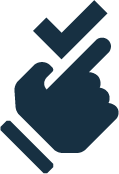 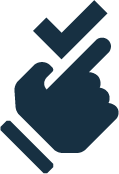 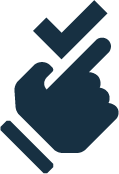 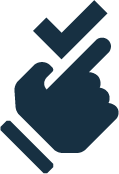 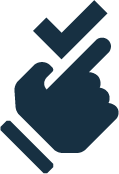 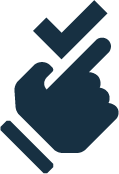 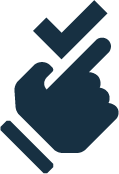 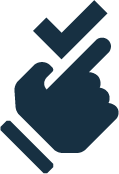 חסמים ואתגרים | ריכוזיות ממשלתית
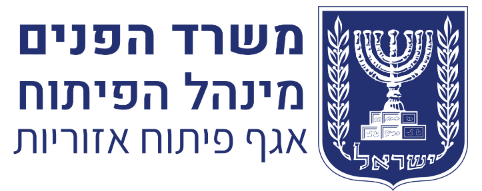 חסמים ואתגרים | חוסר הצדקה כלכלי
ישראל ממוקמת במקום 94 מתוך 182 לפי מדד 'קרבת השלטון לתושב 'Closeness Government Index’
ישראל נמצאת בדירוג הנמוך ביותר (סוג 4) המעיד על ביזוריות נמוכה של השלטון המקומי*
*סוגי מדינות לפי רמת ביזור הנמדדת בהתאם למדדים פיסקליים
הוצאות מבוזרות גבוהות
סוג 4:
סוג 3:
סוג 2:
סוג 1:
Chile 
Greece 
Hungary 
Ireland 
Israel 
Luxembourg
New Zealand 
Portugal 
Slovak Republic Turkey
Austria
Estonia
Mexico
Netherlands 
United Kingdom
Czech Republic 
France
Iceland
Italy
Latvia
Norway
Poland
Slovenia 
Korea
Australia
Belgium
Canada
Denmark
Finland
Germany
Japan
Spain 
Sweden 
Switzerland 
United States
ביזור הכנסות
נמוך
ביזור הכנסות
גבוהה
הוצאות מבוזרות נמוכות
מהפיכת הביזור
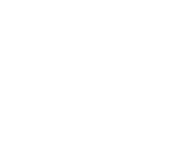 ביזור סמכויות
מדד בקרת ההון האנושי
מהבראה להמראה
מה זה "פיתוח כלכלי"?
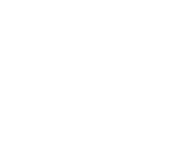 הכנסות עצמיות
מיצוי משאבים
כלכלה מקומית
חוסן כלכלי - תושבים
חיסכון והתייעלות
הגדלת חוסנה הכלכלי של הרשות 
והקטנת התלות בממשלה 
= 
מתן שירותים טובים יותר לתושב
הכנסות ישירות
הכנסות עקיפות
"אקו-סיסטם"
מדד דירוג רשויות לביזור
מתוך החלטת הממשלה: 
"מדרג ביזור דיפרנציאלי לכלל הרשויות המקומיות... ותוך יצירת תמריץ עבורן להתנהלות פיננסית מצוינת, למינהל תקין ולעצמאות כלכלית."
מדד דירוג רשויות לביזור
מדד ביזור 1 – ביזור מלא
56 רשויות מקומיות
מדד ביזור 2- ביזור חלקי
56 רשויות מקומיות
מדד ביזור 3- ללא ביזור
145 רשויות מקומיות
ל – 112 רשויות מקומיות בישראל יבוזרו סמכויות ברמות שונות

חלק מהנושאים שהצוותים דנים בהם יבוזרו הסמכויות לכלל הרשויות תחת תנאים
12 התחומים שיבוזרו לרשויות המקומיות
קיימת הלימה כמעט מלאה בין הנושאים שנידונו להצעות הגופים שהוצגו בפגישות ההתייעצות
[Speaker Notes: חלק מהנושאים יבוזרו לכלל הרשויות וחלקם יבוזרו באופן דיפרנציאלי על בסיס מדד הביזור]
תודה על ההקשבה